Department of Energy GrantEnergy in Rural or Remote Areas
State of Wisconsin
Wisconsin Office of Sustainability and Clean Energy
Bayfield County + Towns
Red Cliff Band of Lake Superior Chippewa
WEDC Office of Rural Prosperity
Cheq Bay Renewables
muGrid Analytics
Slipstream
AGENDA
Introductions
Grant Overview and Project Partners – Amy 
Project Overview, Architecture, and Budget - Bill
Grant Process and Scoring Criteria – Laura
Bayfield County CNG – Mark
Q & A
ERA Program Pedigree
US Department of Energy (DOE)Office of Clean Energy Demonstrations (OCED)Funding Opportunity Announcement (FOA)DE-FOA-0002970 Energy Improvement in Rural or Remote Areas
SPECIFICATIONS ACROSS TOPIC AREAS-MUST SATISFY AT LEAST ONE
Improving overall cost-effectiveness of energy generation, transmission, or distribution systems.
Siting or upgrading transmission and distribution lines.
Reducing greenhouse gas emissions from energy generation in rural or remote areas.
Providing or modernizing electric generation facilities.
Developing microgrids.
Increasing energy efficiency.
PROJECT PHASES
5
For full resolution, see FOA guidance document page 39
Resilience and Prosperity in Rural Northern Wisconsin Project Partners
6
Project Theme: “Stronger Together”
Plus: 
Workforce development, job creation, skilled training
Community engagement, education
Connection to and visibility with state agencies
8
Town Microgrid Architecture
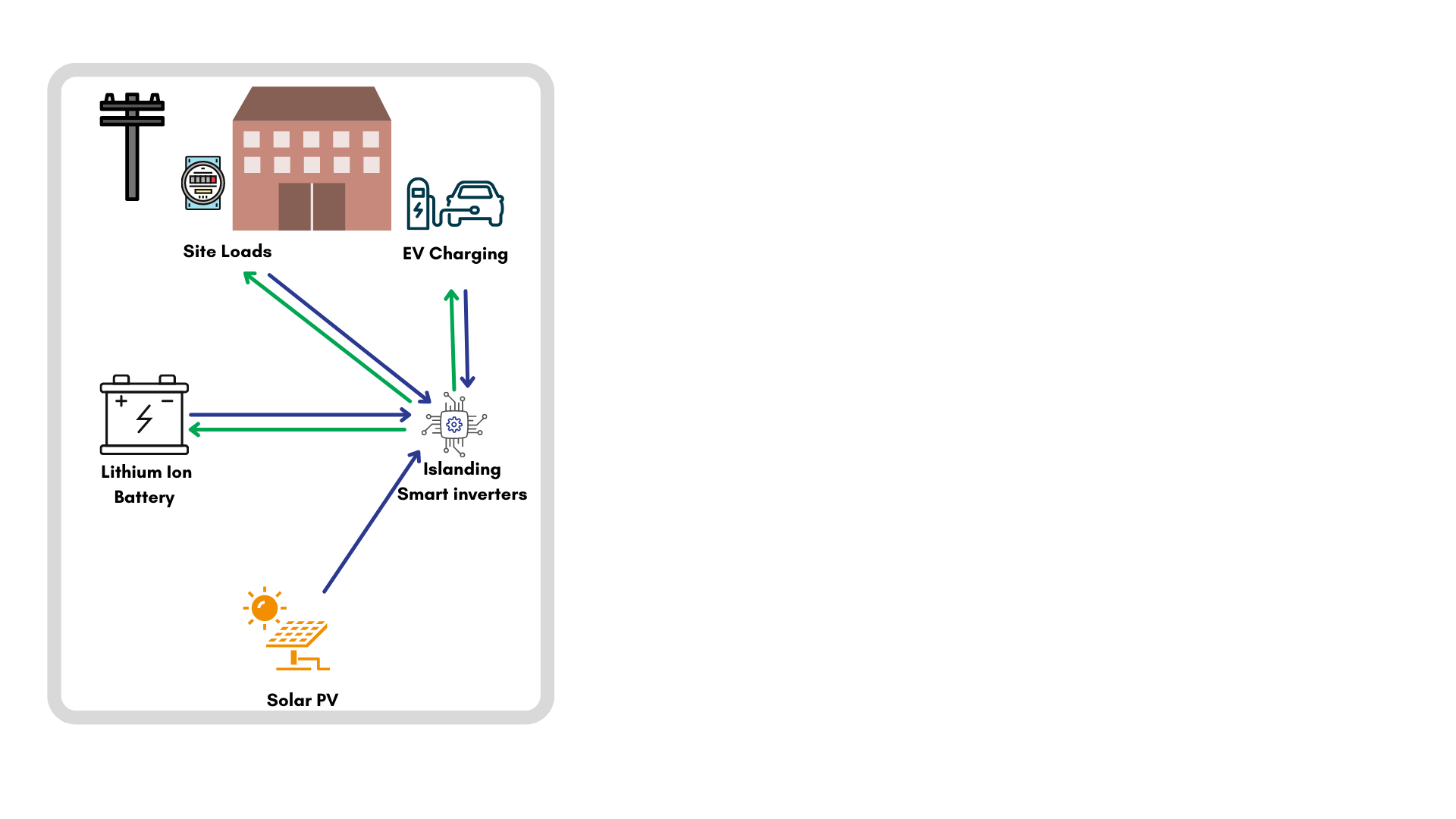 Most Projects
9
Town Microgrid Architecture
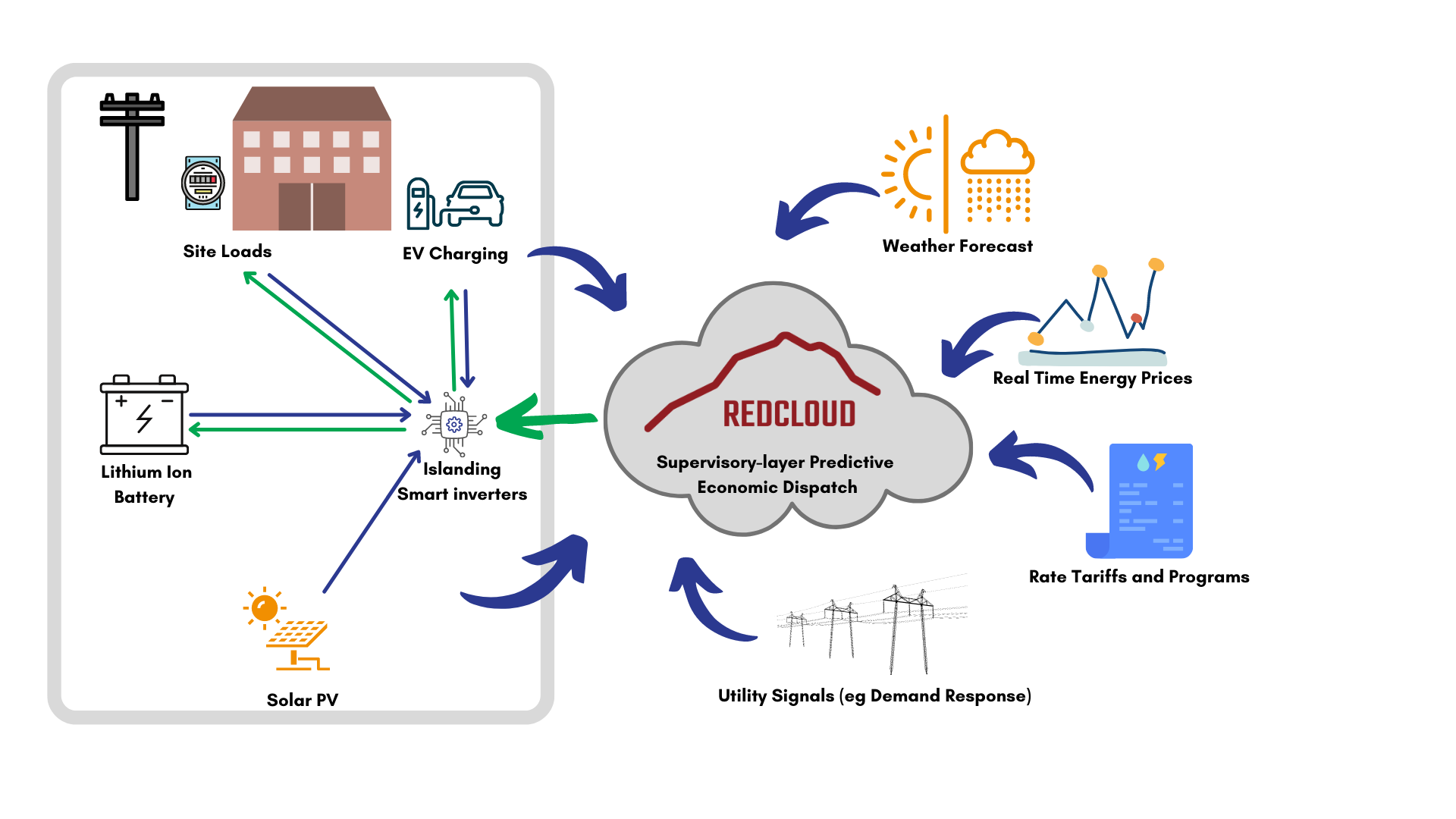 Some (larger, more complex) Projects
BENEFITS
10
11
Resilience and Prosperity in Rural Northern WisconsinPROJECT TIMELINE & BUDGET
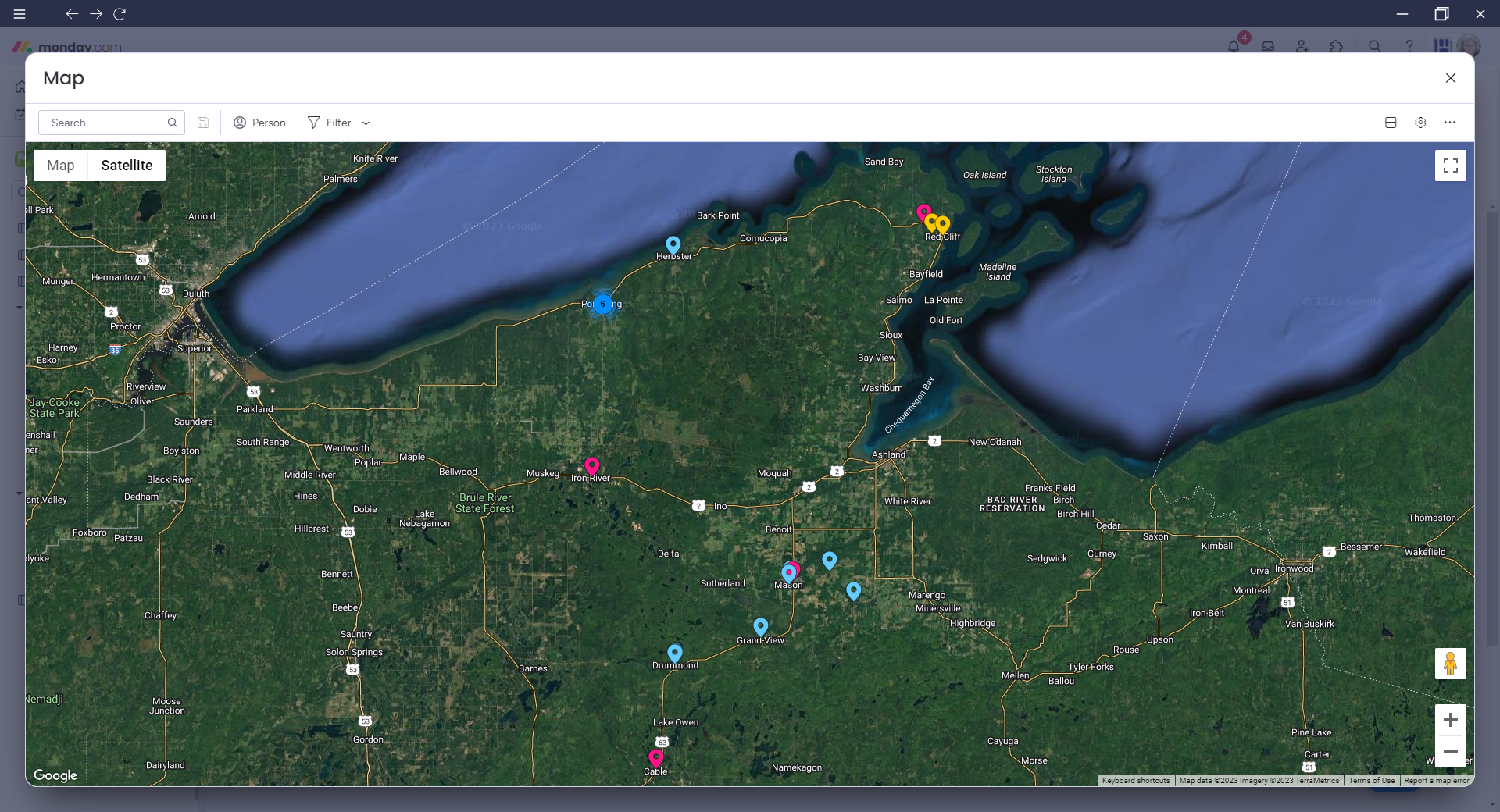 Project timeline: 4.5 years for 4 phases
Phase 1 (Plan): June 2024 – January 2025
Phase 2 (Engineer/Procure):  Begins January 2025
Phase 3 (Build): Half in summer 2025 and half in summer 2026
Phase 4 (Operate): 12 months from project completion
Post-demonstration: Towns/Village retains ownership; project revenues cover O&M costs
Total budget (still in refinement): $10.5M
20% Cost Share covered by sites and project partners
12
13
14
15
16
17
Grant Process Flow
18
Grant Scoring
Technical Review Criteria
19
Bayfield County Compressed Natural Gas (CNG)
PLOW TRUCKS, FUELING AND MAINTEANNCE FACILTY UPGRADES, WASHBURN WISCONSIN
CNG:* ECONOMICAL: Half the cost of diesel, less fluctuation* CLEAN: Lower emissions than Diesel* CONVIENIENT: Natural gas is always available plus no DEF requirements
Current Bayfield County CNG Fleet:  Sheriff, Forestry, Health

How it works:  
Natural Gas from Xcel is compressed to 3600 psi.
Modified vehicles with CNG tanks.
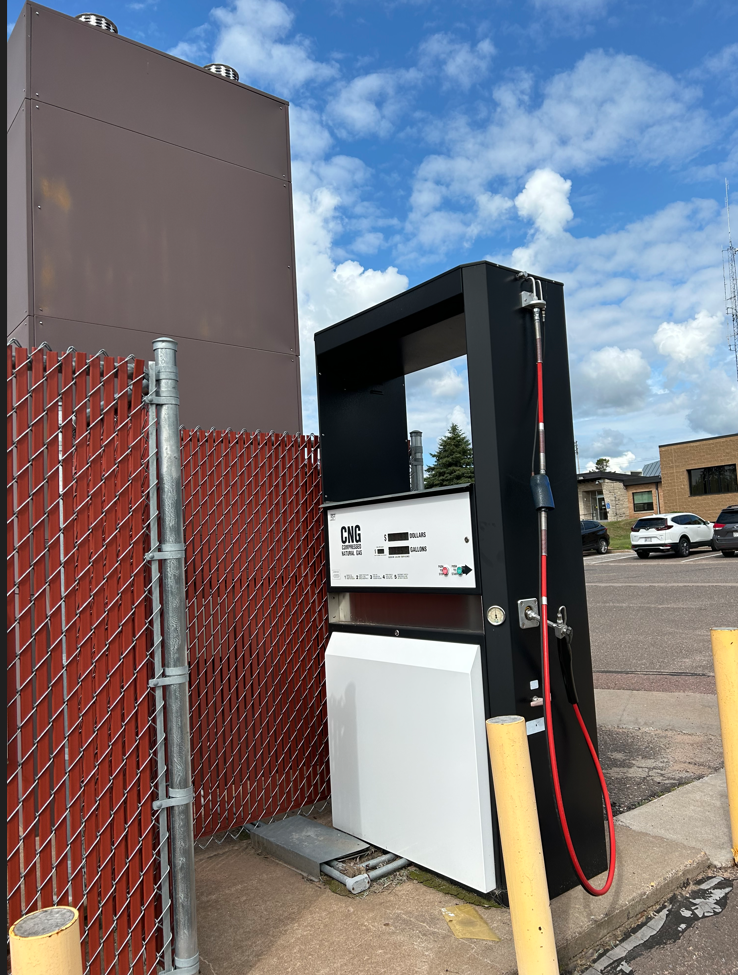 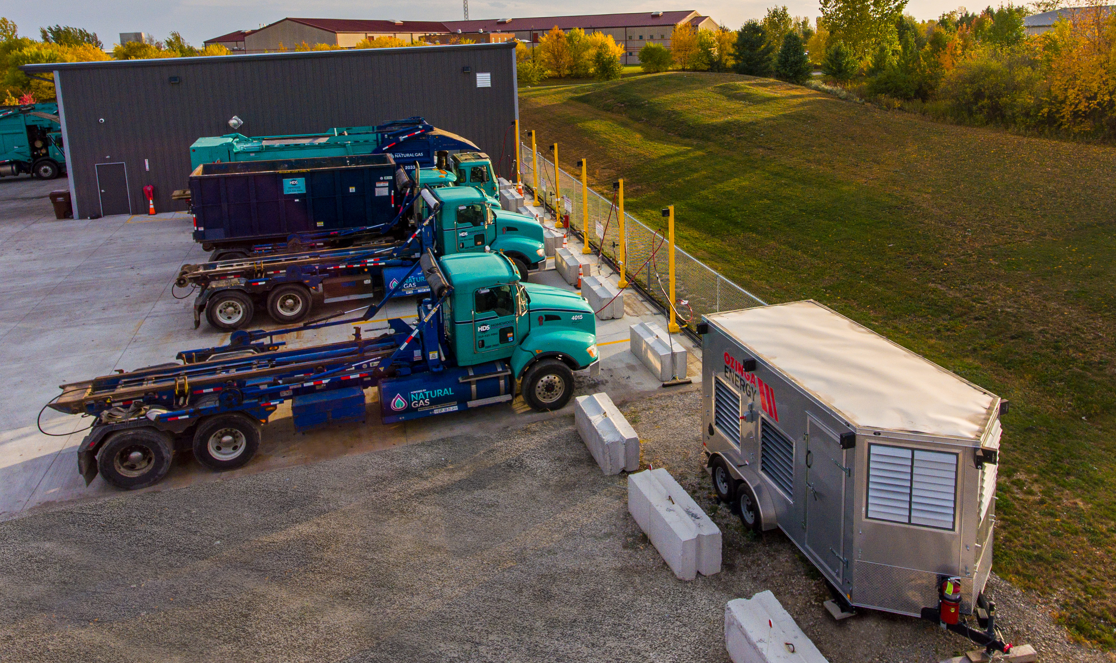 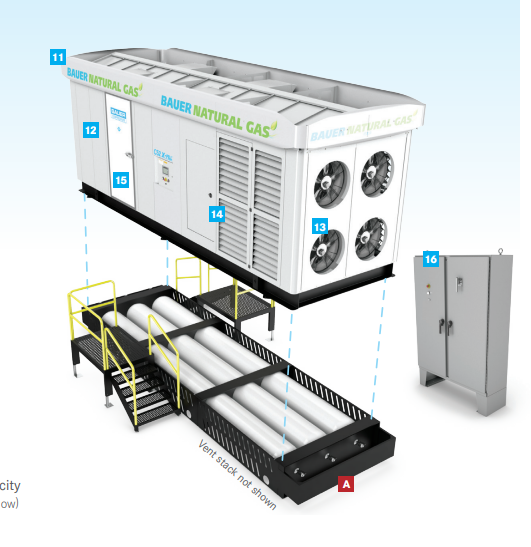 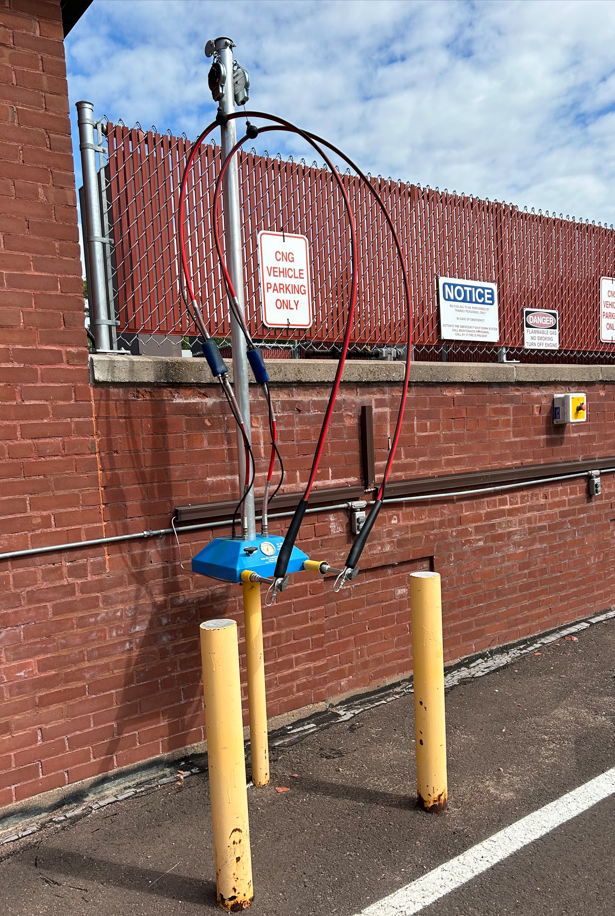 Slow fill, fast fill, compressors & storage
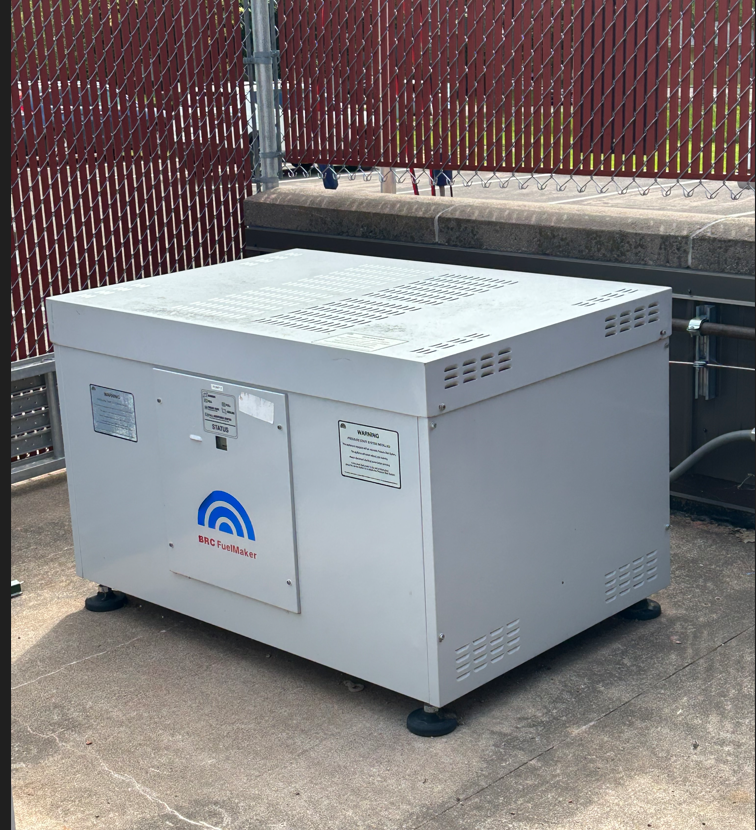 CNG FUELING STATION
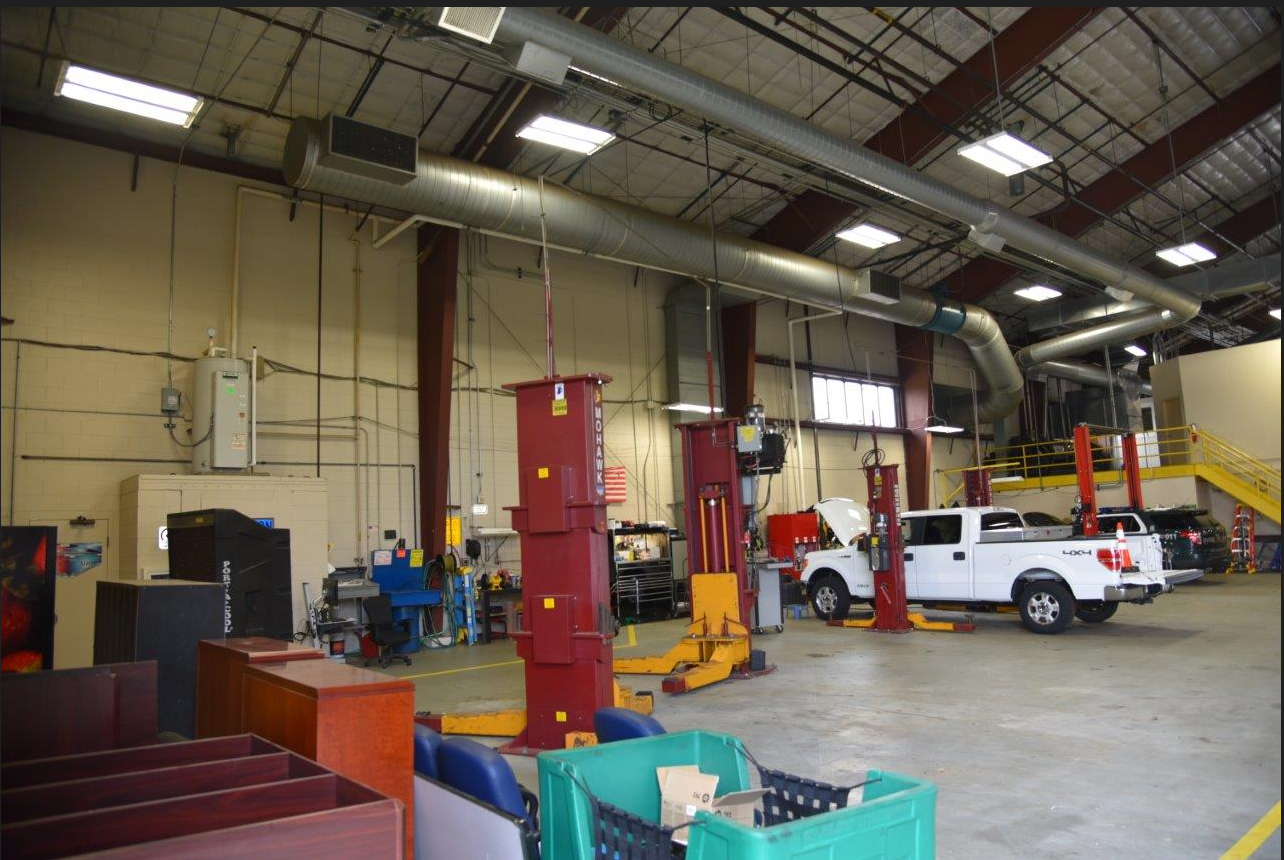 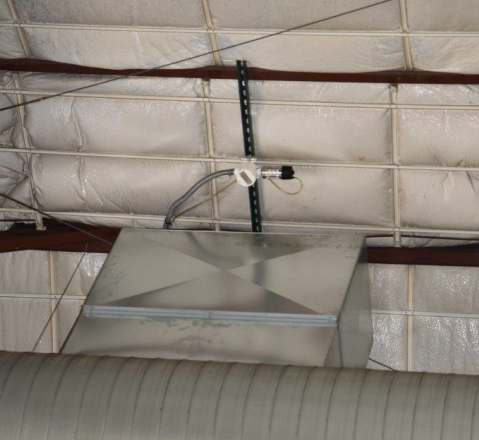 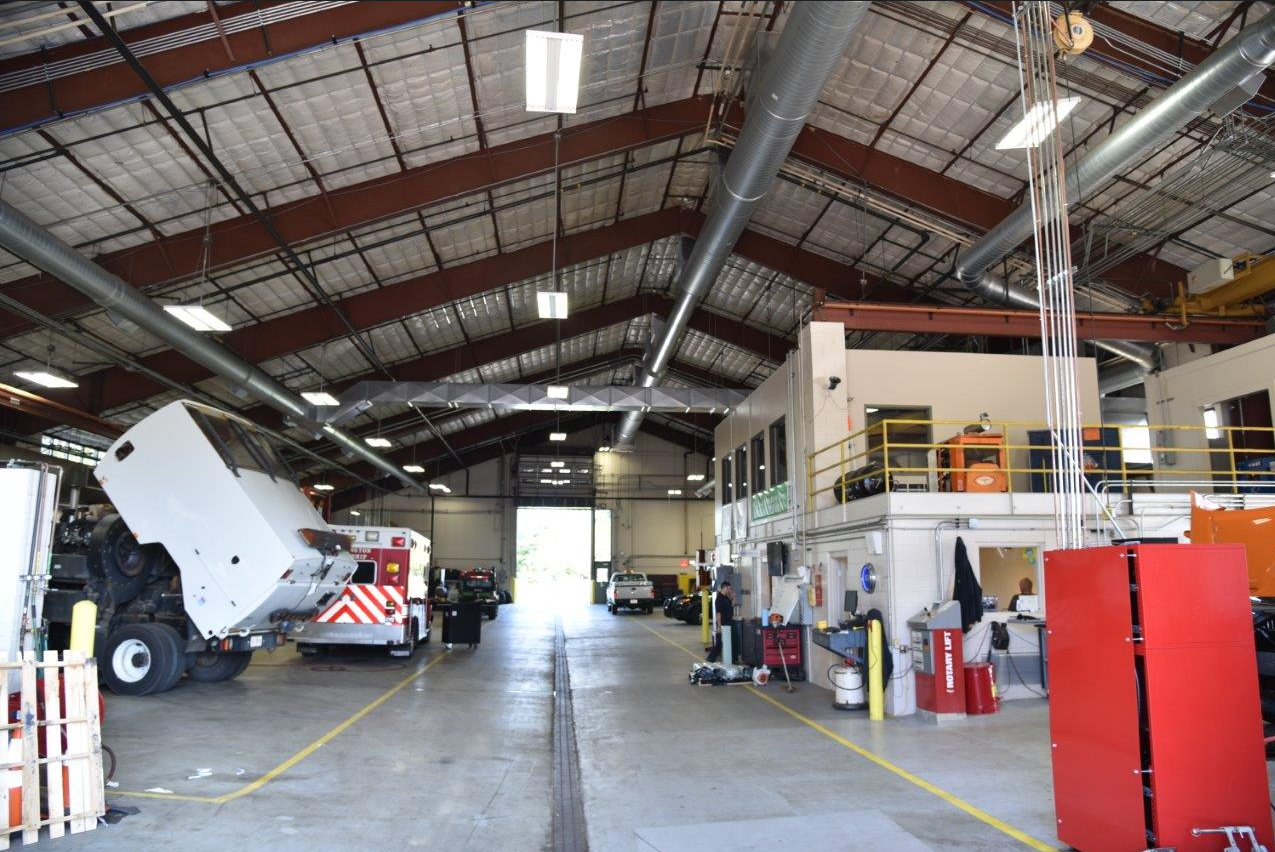 FACILITY UPGRADES: HVAC, Gas Detectors, Wiring
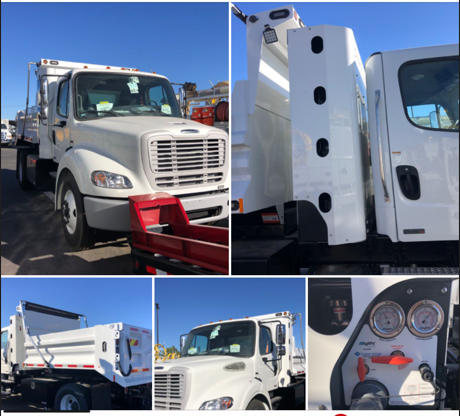 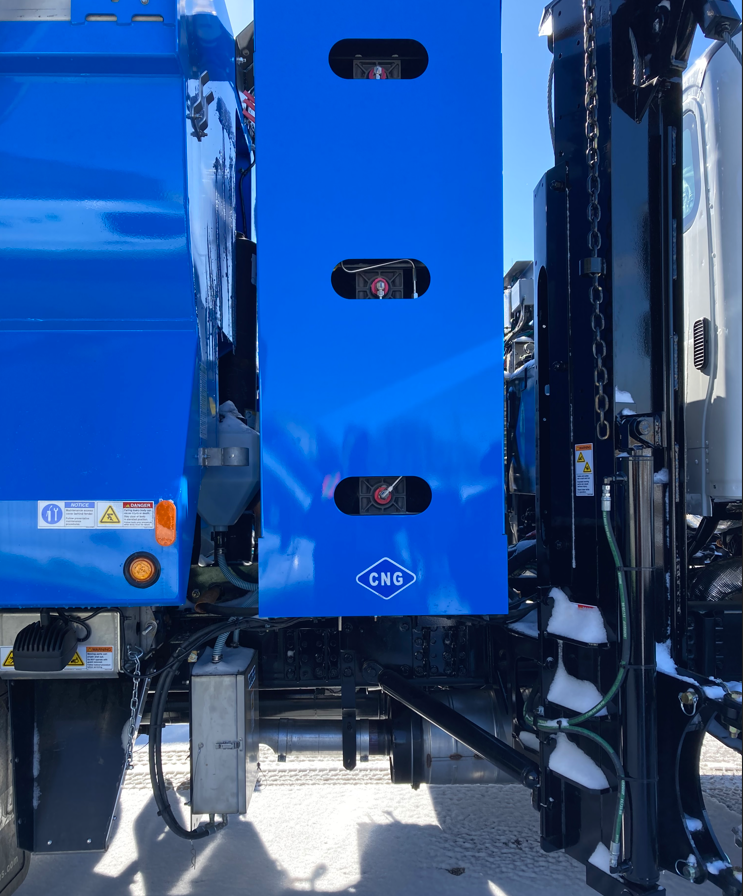 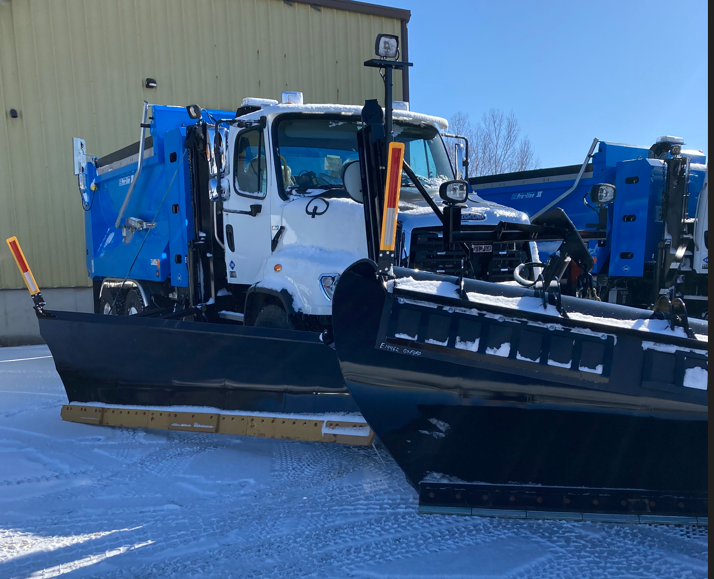 CNG PLOW TRUCKS
24
What we need from you
A letter of commitment or resolution that you will be part of the program, if awarded
THANK YOU
Amy Simpkins amy@mugrid.com
Laura Novak Laura.novak@mugrid.com 
Bill Bailey billebailey2@gmail.com
Mark Abeles-Allison Mark.Abeles-Allison@bayfieldcounty.wi.gov